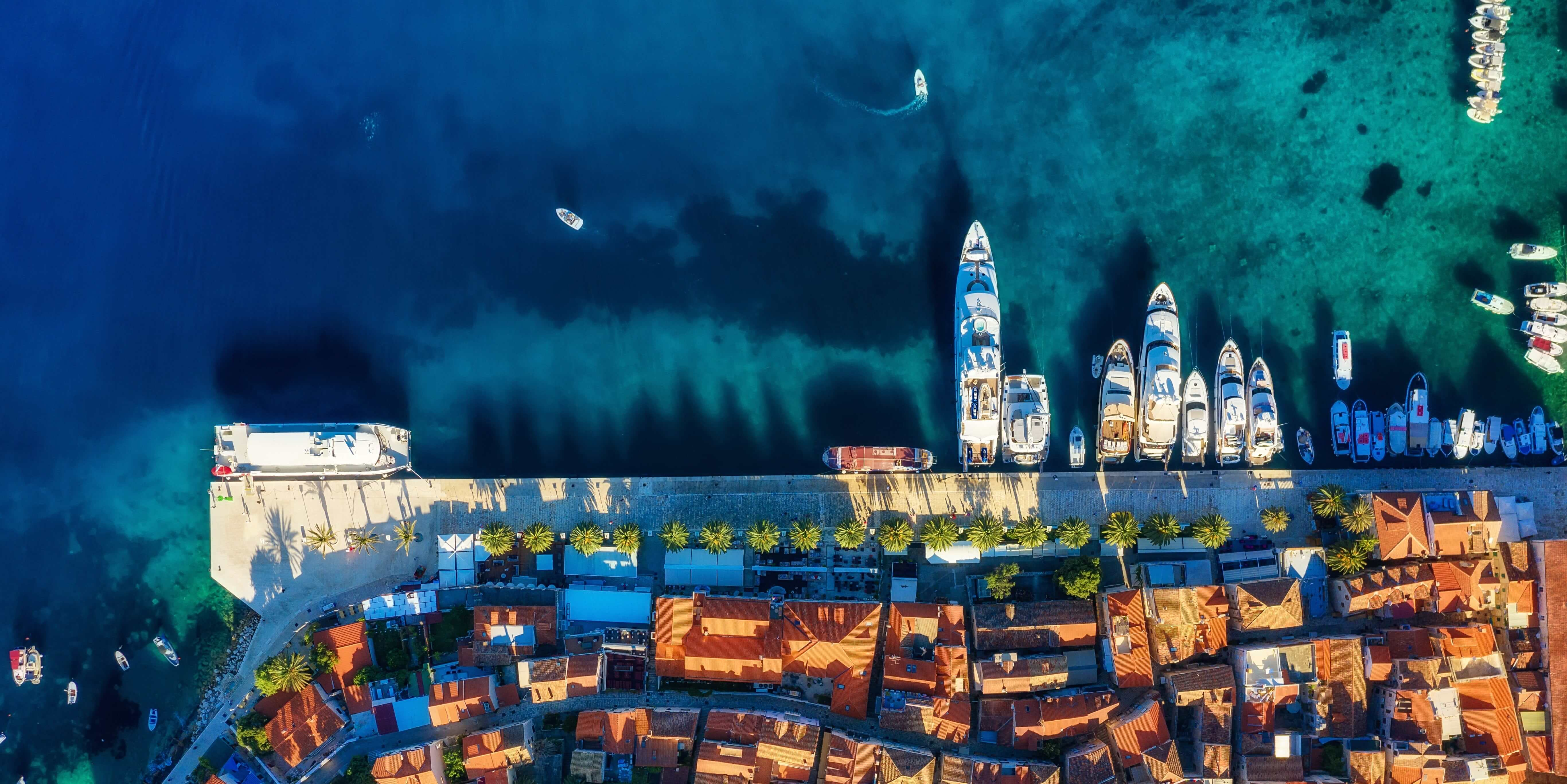 Sustainable development of BLUE economies through higher education and innovation in Western Balkan Countries 
Project no. 609693-EPP-1-2019-1-NO-EPPKA2-CBHE-JP
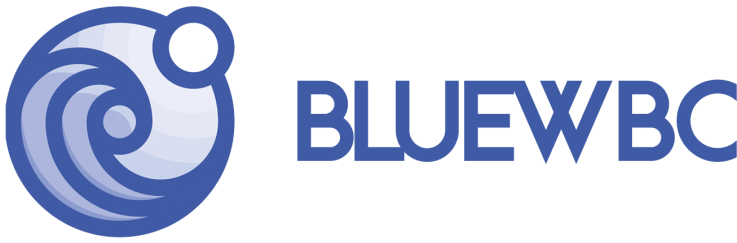 Title of the presentation
Information about the meeting, institution, etc.
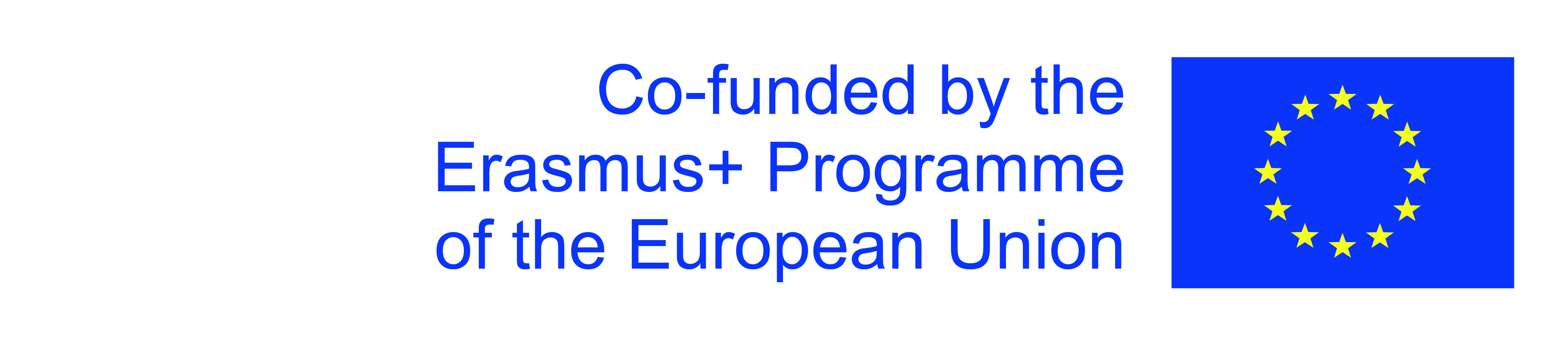 Title
Specific details
Information about the slide
after
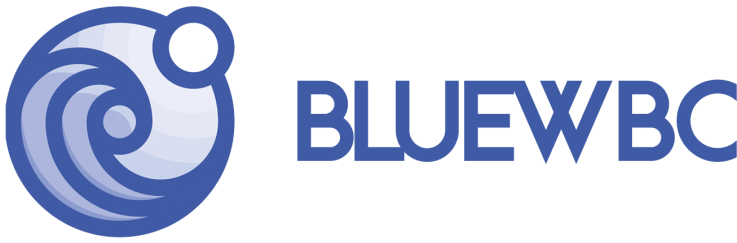 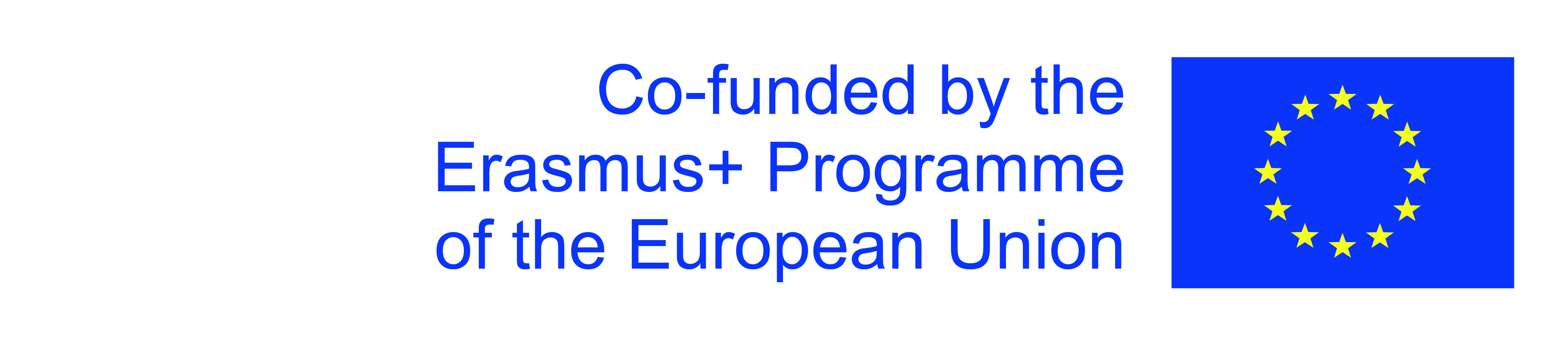 2
Some facts and figures perhaps. Data presentation.
Important information, observation, comments, explanations, etc.
Title of the activity
Participating institutions and tackled stakeholders.
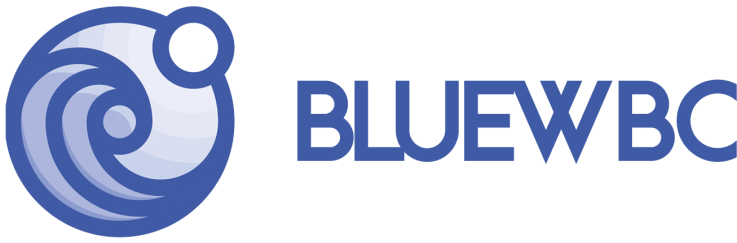 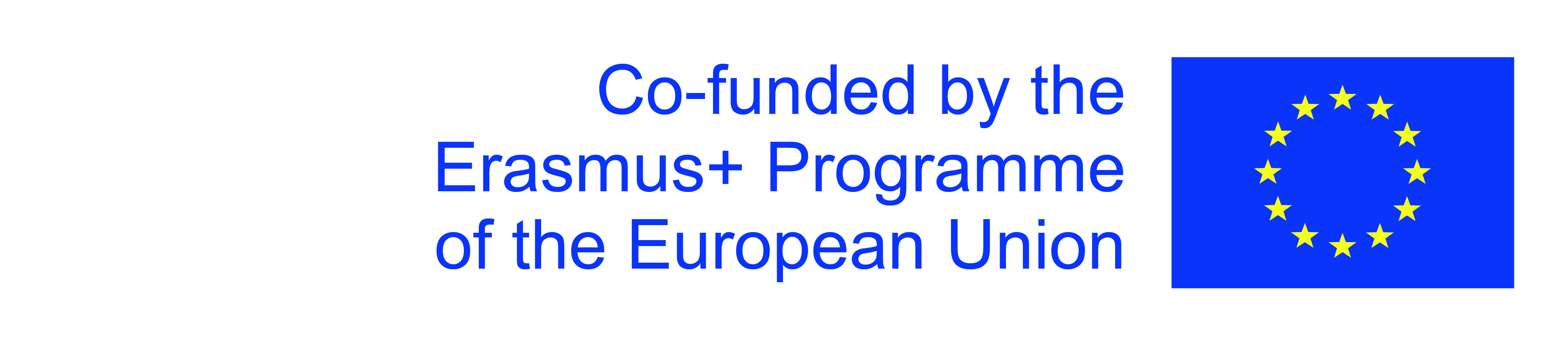 3
TITLE
Dev.3
Dev.2
Dev.1
ACTIVITIES
deadline
deadline
deadline
task
task
task
task
task
task
task
task
task
task
task
task
What are the lessons learned?
Brief description
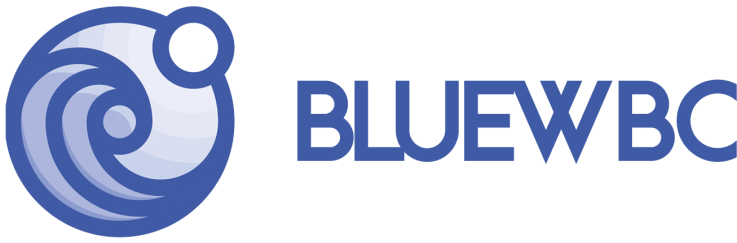 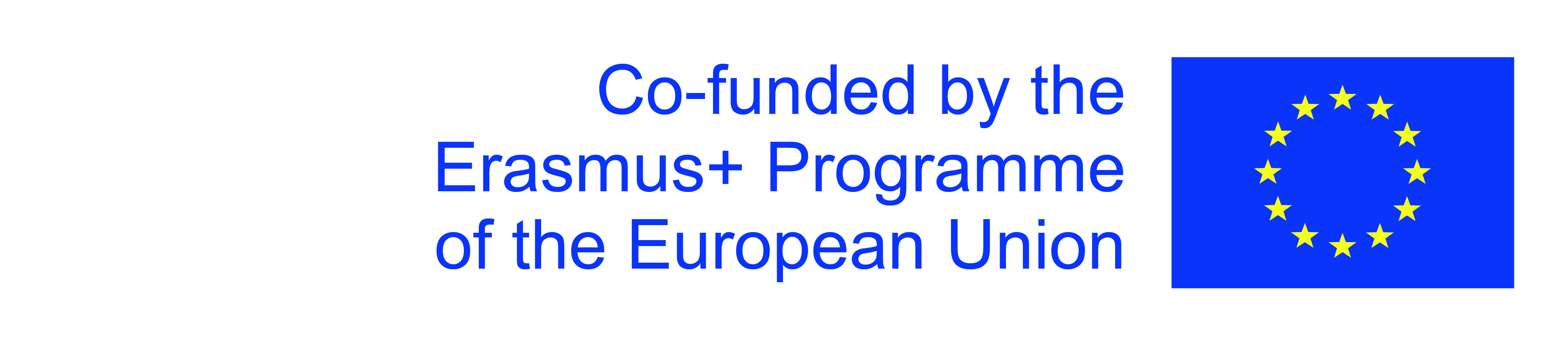 More data available at bluewbc.eu
4
Title
Created uncontested market space
Make the competition irrelevant
Create and capture new demand
Break the value-cost trade-off
Align the whole system of a firm’s activities in pursuit of differentiation and low cost
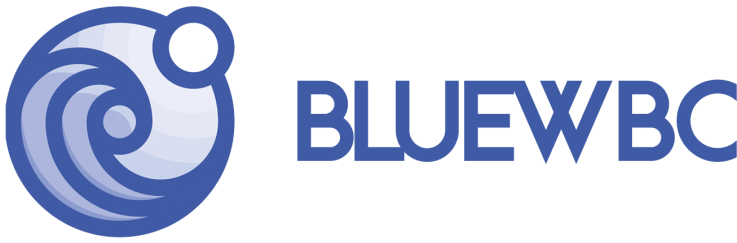 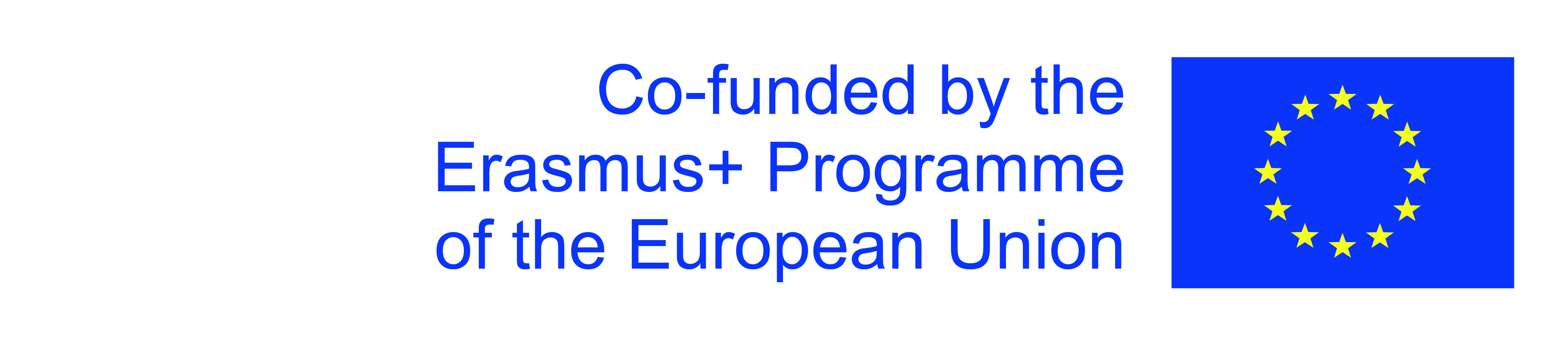 5
Title
1st EXAMPLE
2nd MARKET
3rd MARKET
Lorem ipsum dolor sit amet, consectetur adipiscing elit, sed do eiusmod tempor incididunt ut labore et dolore magna aliqua. Ut enim ad minim veniam, quis nostrud exercitation ullamco laboris nisi ut aliquip ex ea commodo consequat.
Lorem ipsum dolor sit amet, consectetur adipiscing elit, sed do eiusmod tempor incididunt ut labore et dolore magna aliqua. Ut enim ad minim veniam, quis nostrud exercitation ullamco laboris nisi ut aliquip ex ea commodo consequat.
Lorem ipsum dolor sit amet, consectetur adipiscing elit, sed do eiusmod tempor incididunt ut labore et dolore magna aliqua. Ut enim ad minim veniam, quis nostrud exercitation ullamco laboris nisi ut aliquip ex ea commodo consequat.
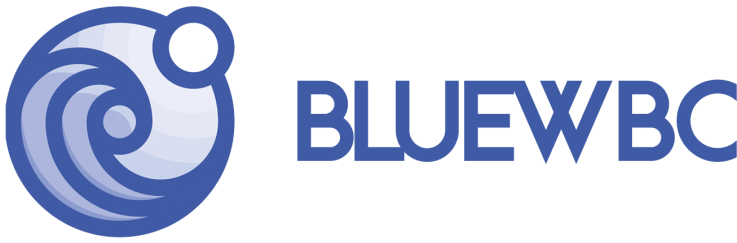 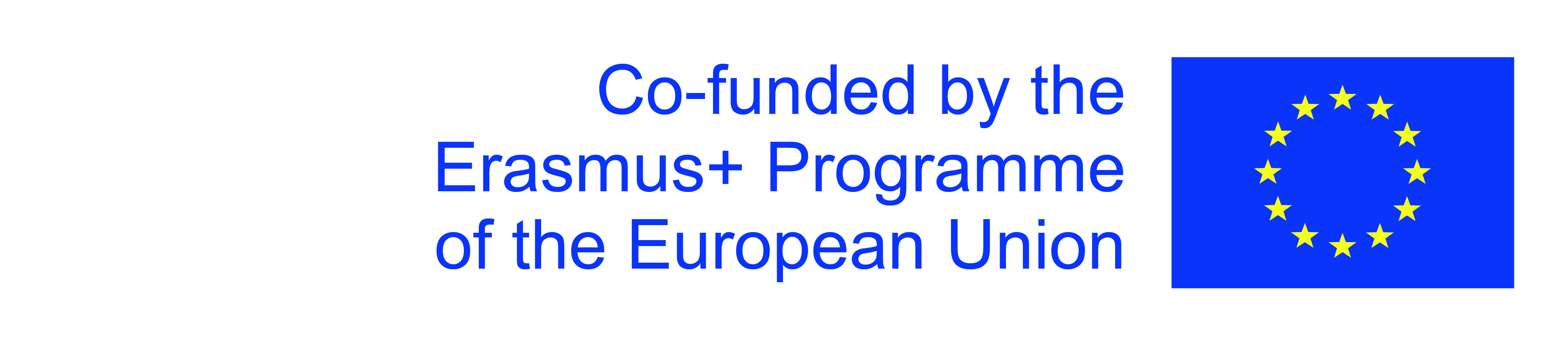 Some conclusions!
6
Title
Innovation & Entrepreneurship
Figures
Figures
Explanation
Explanation
Explanation
Explanation
Explanation
Explanation
Explanation
Explanation
Explanation
Explanation
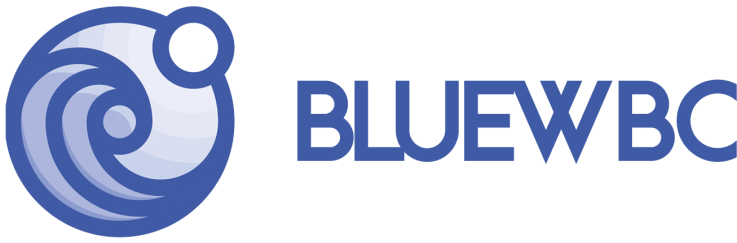 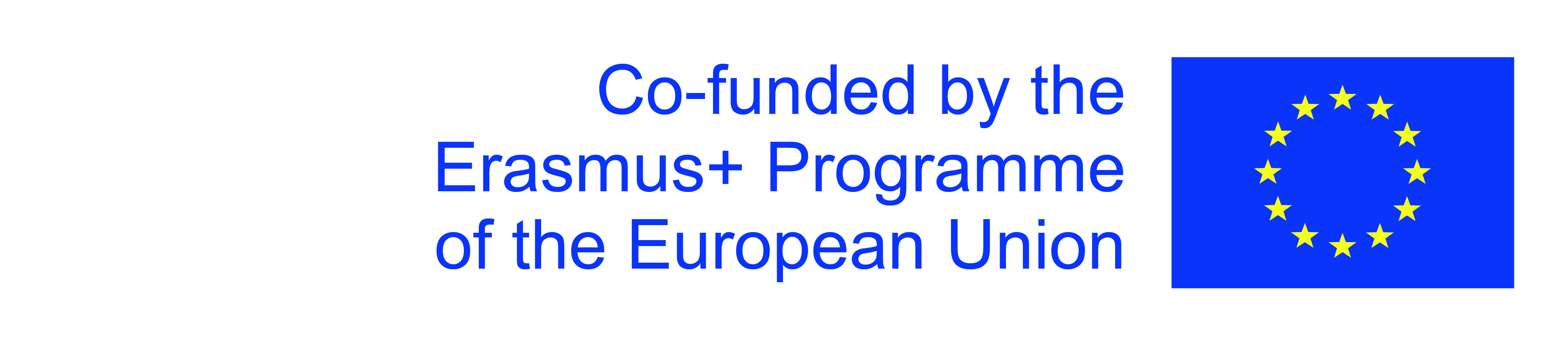 7
Title
Something to emphasize
Detailed explanation and important facts.
BLUE 
ECONOMY
What about results
What about participants
What about stakeholders
What about further steps
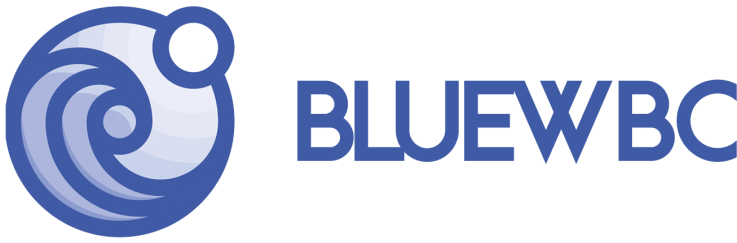 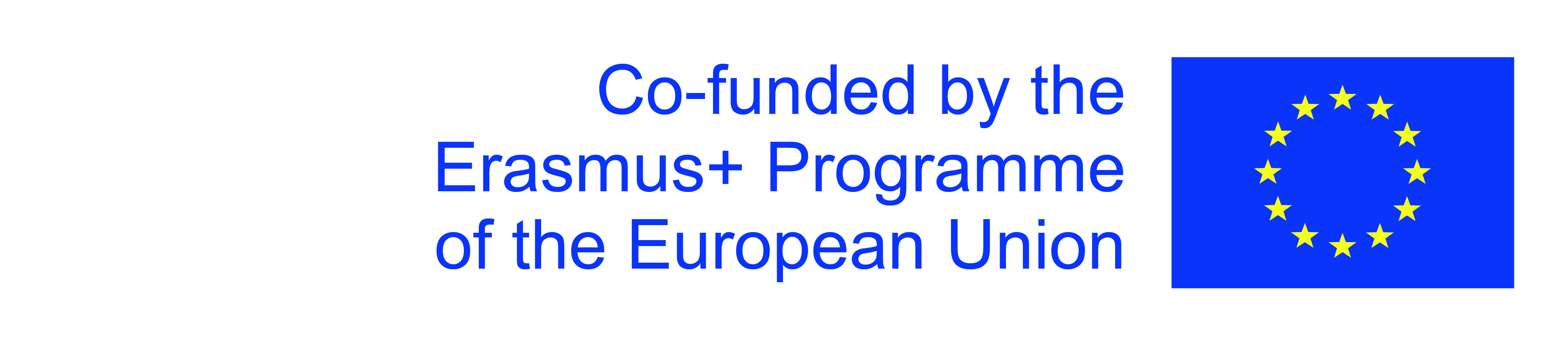 8
Title
Subtitle
INNOVATION
Explanations
BLUE ECONOMY
Explanations
ENTREPRENEURSHIP
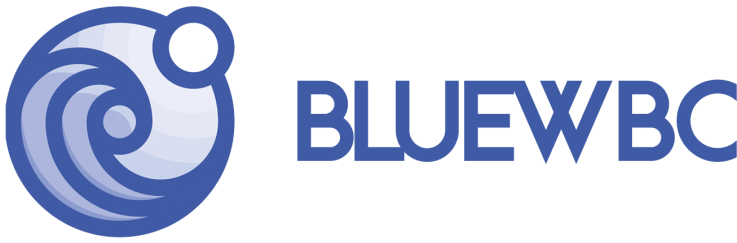 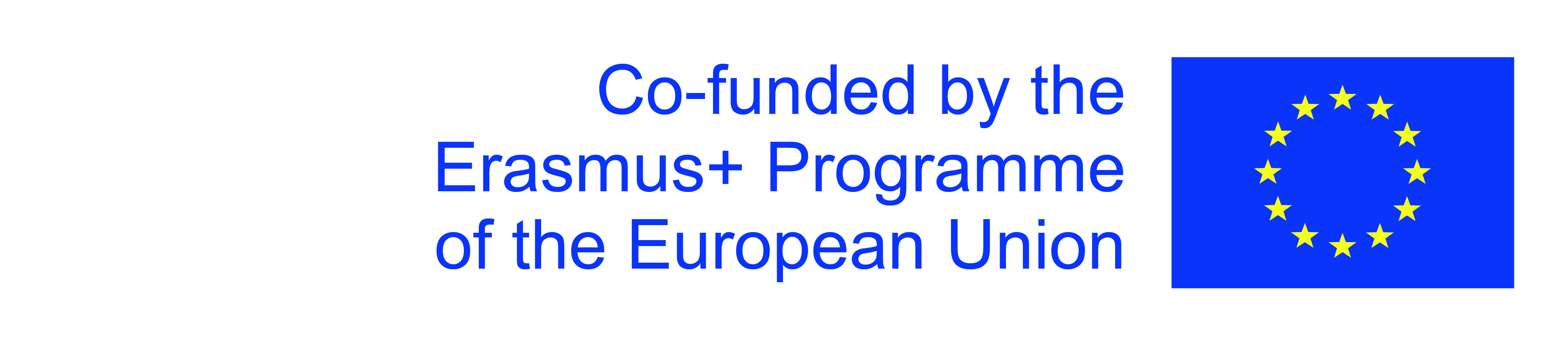 9
Title
Subtitle
More details
More details
More details
More details
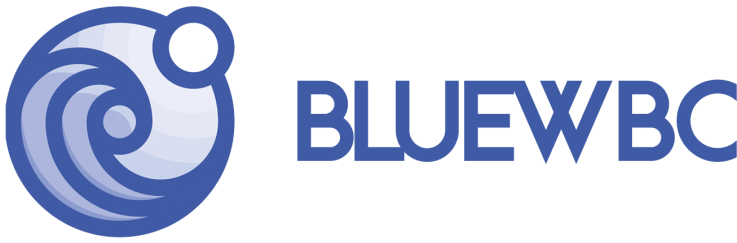 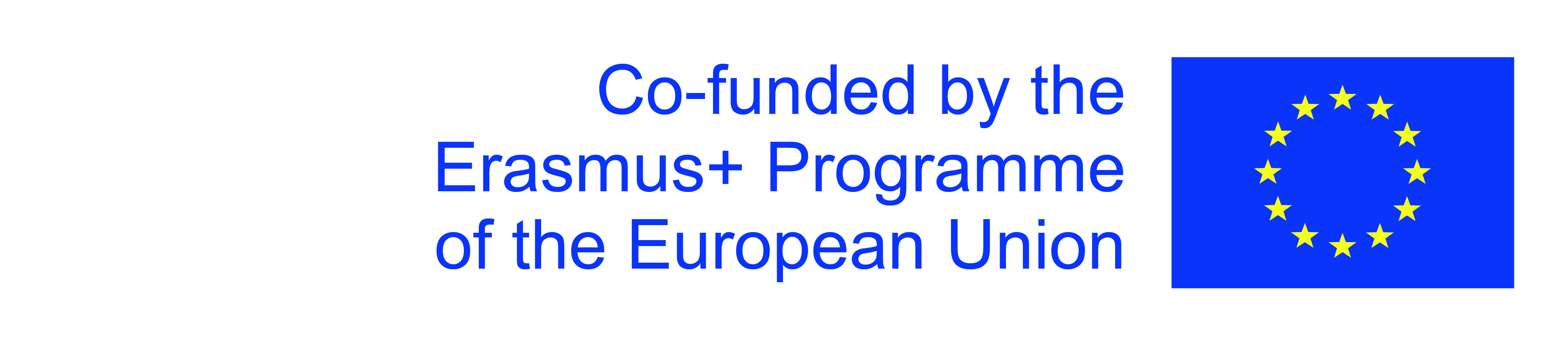 10
Title
More details
More details
More details
More details
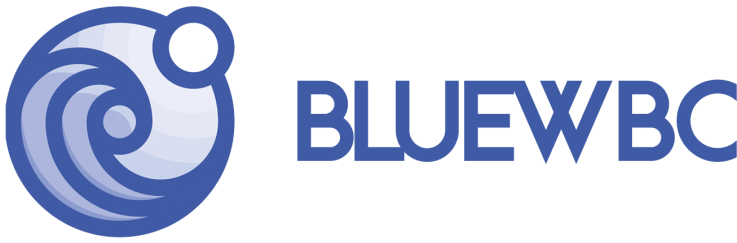 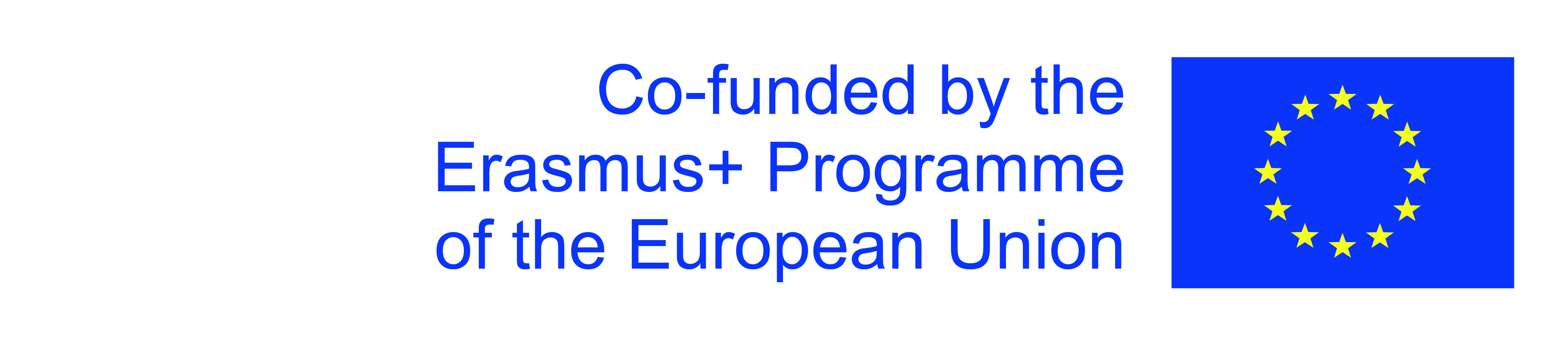 11
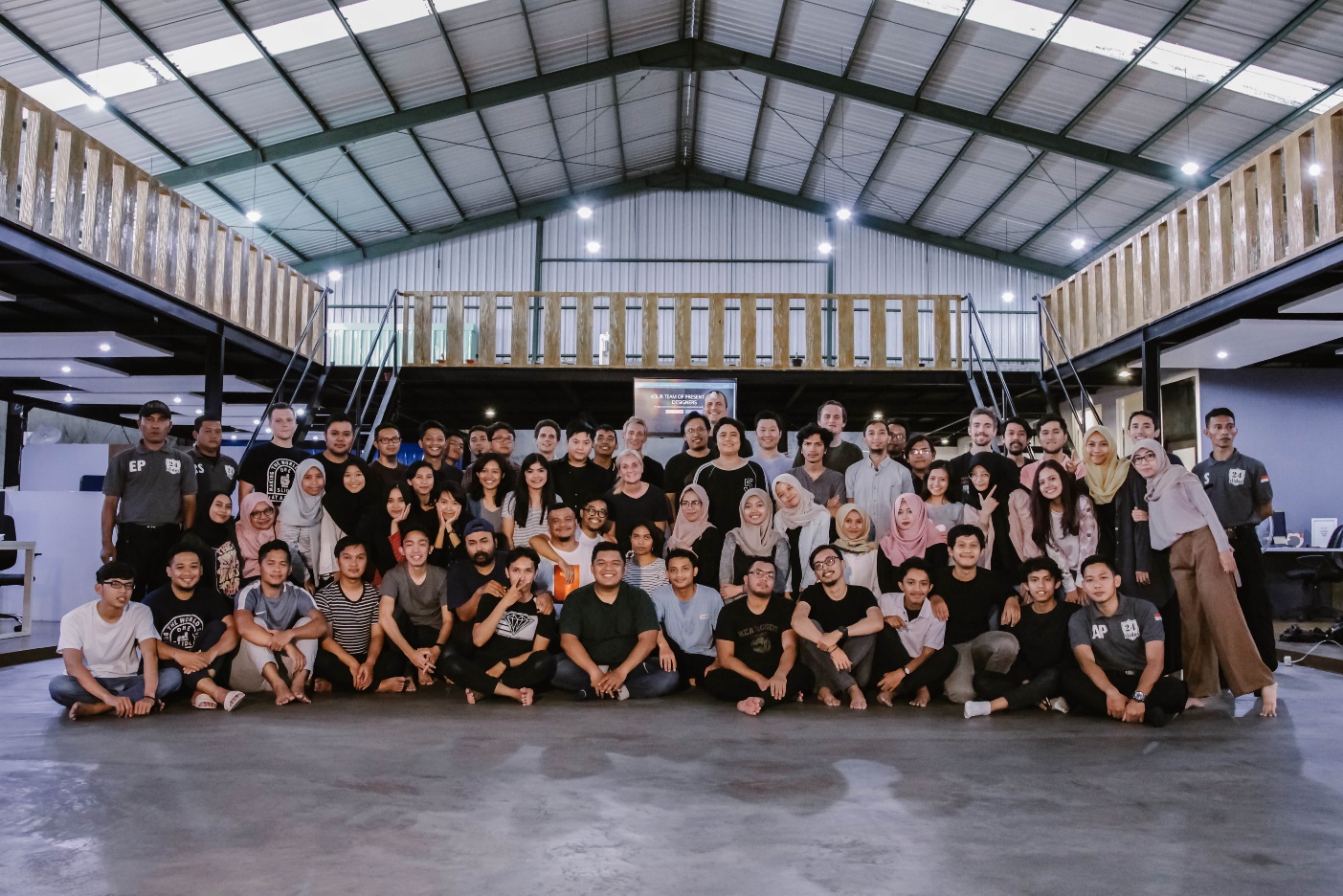 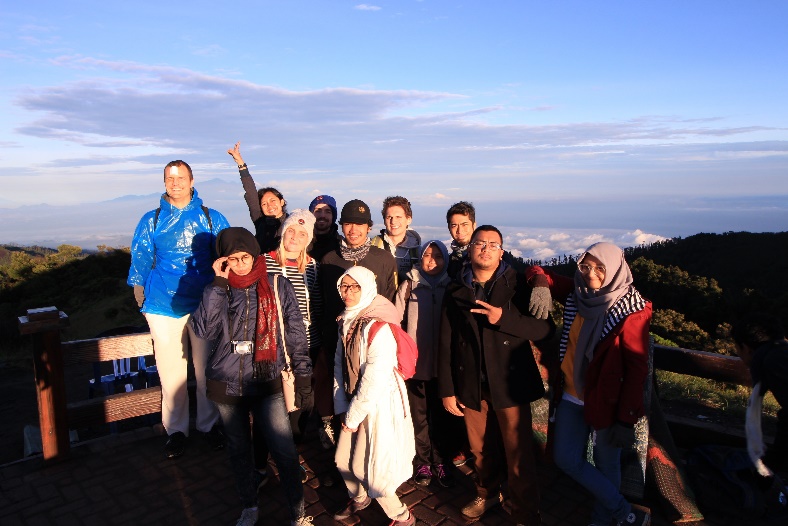 Title
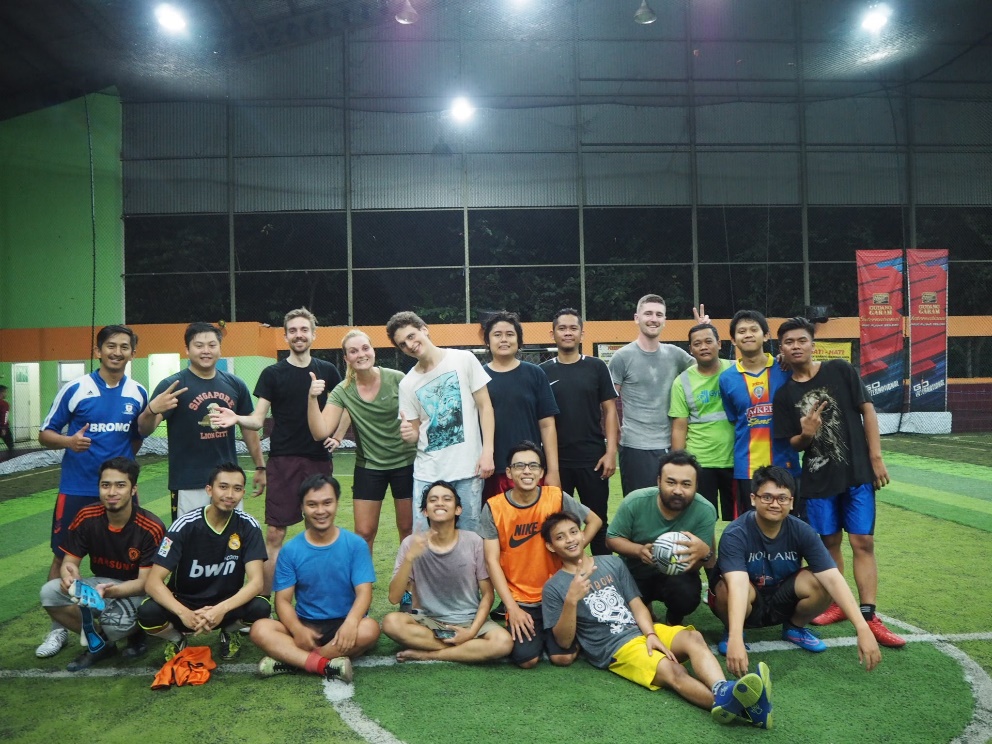 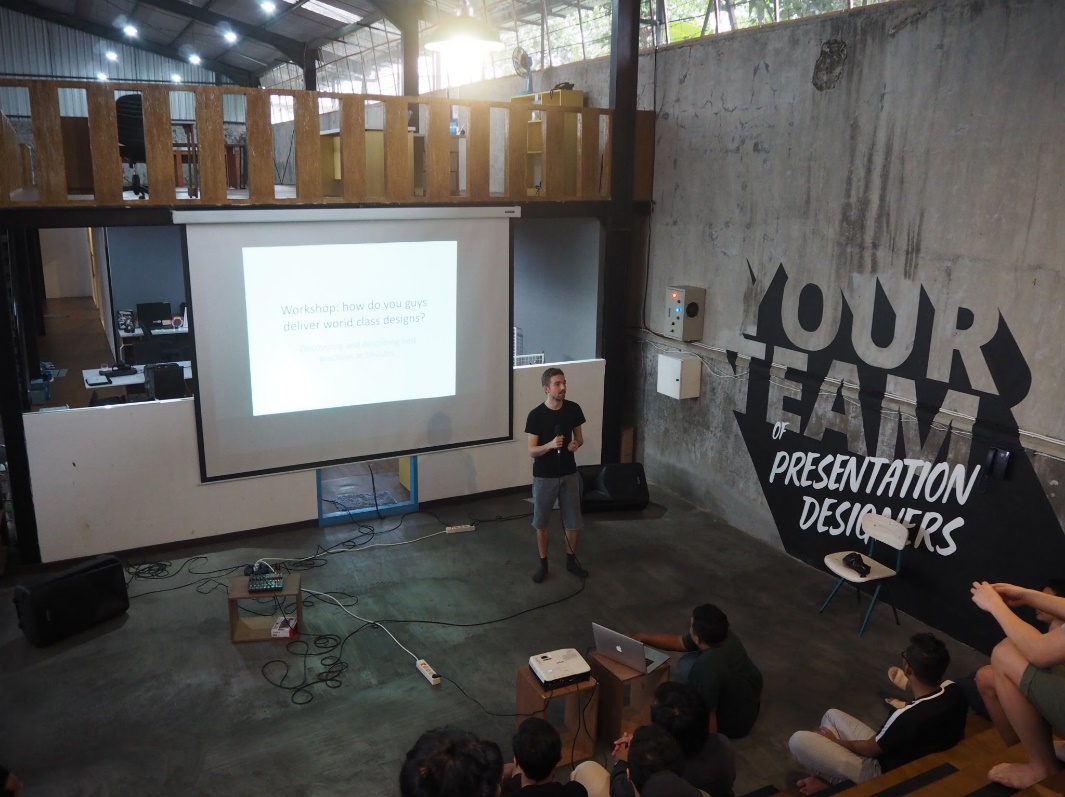 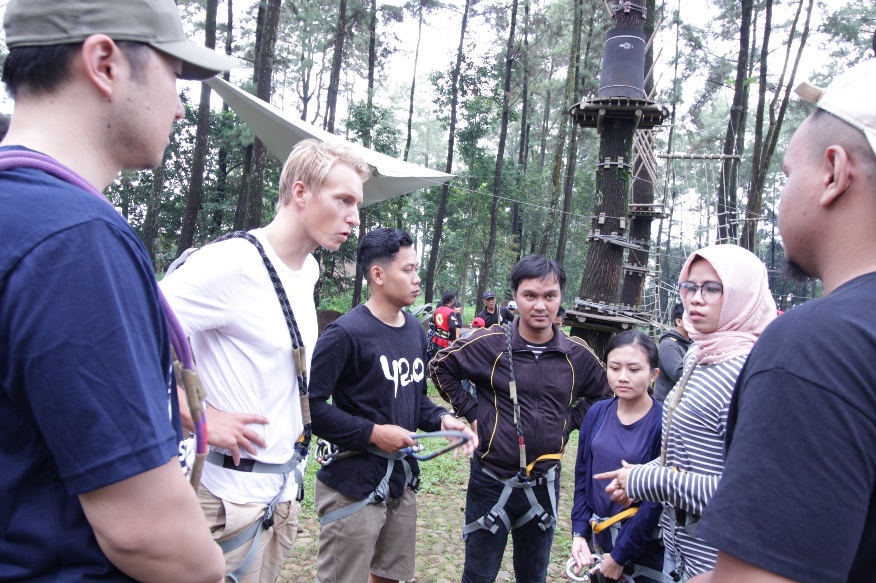 To present any dissemination activity, meeting, etc. 
Explain in details the activity realized, target groups reached, numerical indicators, added value, etc.
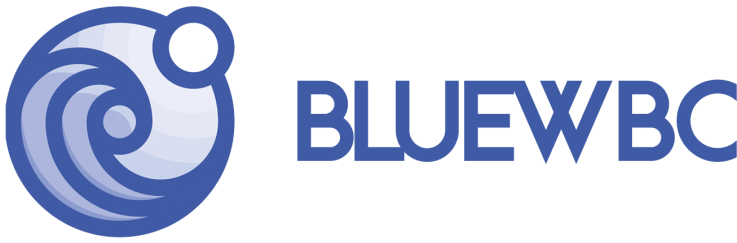 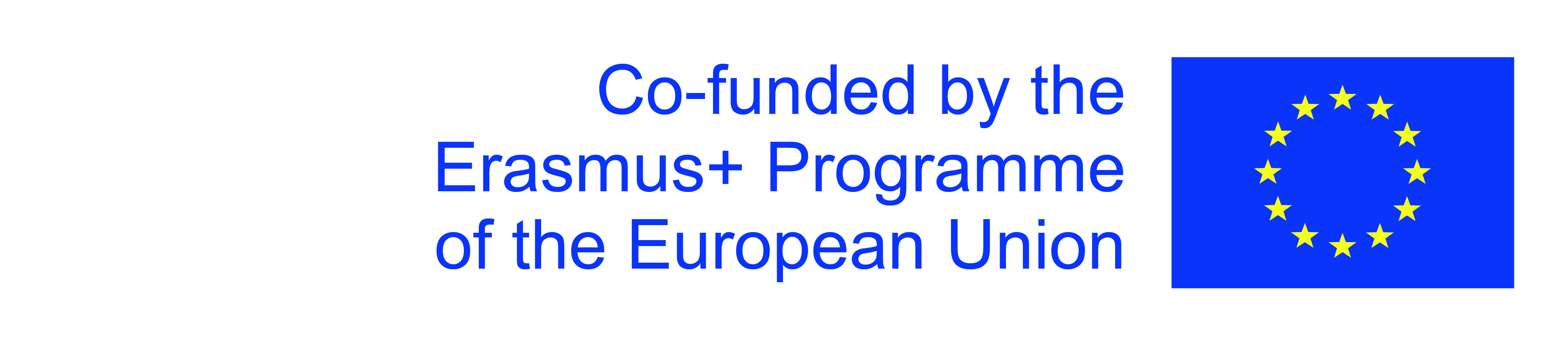 12
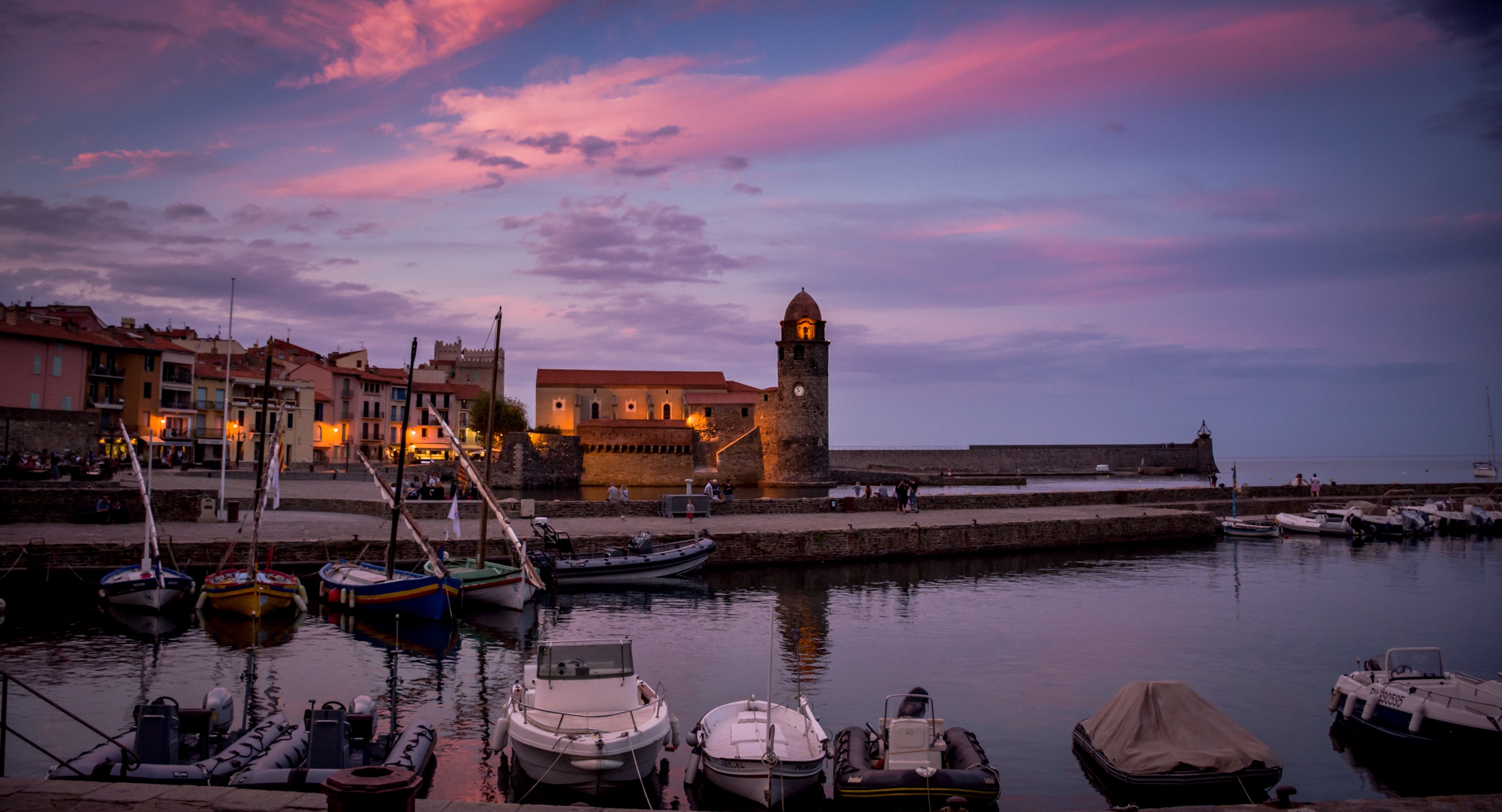 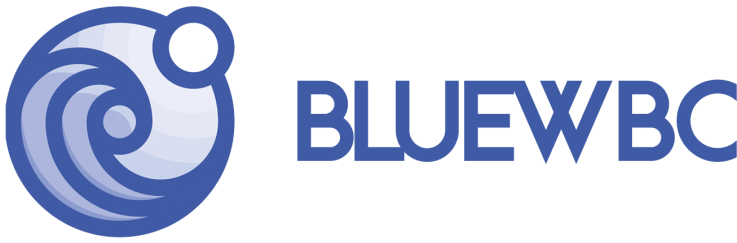 THANK YOU
Information about the meeting, institution, etc.
The European Commission's support for the production of this publication does not constitute an endorsement of the contents, which reflect the views only of the authors, and the Commission cannot be held responsible for any use which may be made of the information contained therein.
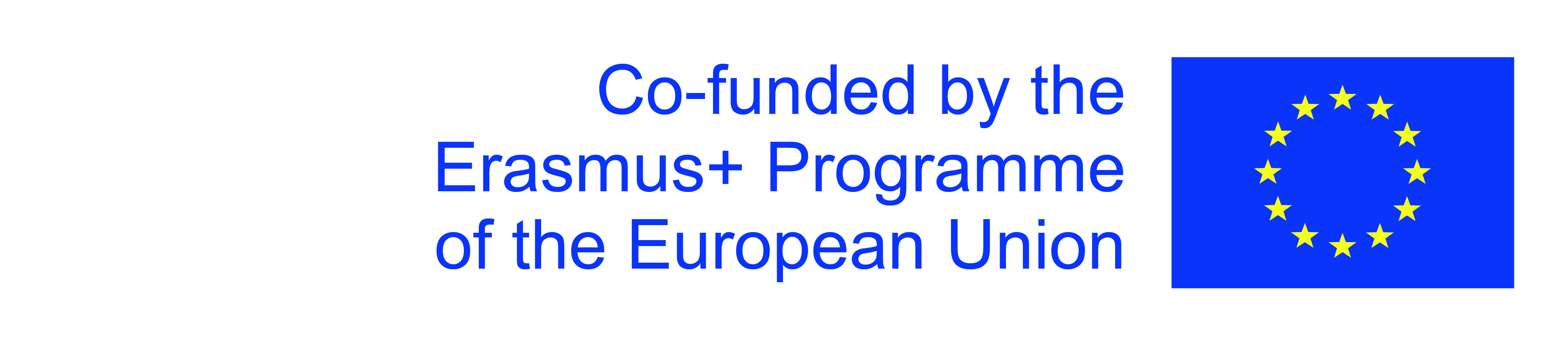